ألوهيّة المسيح
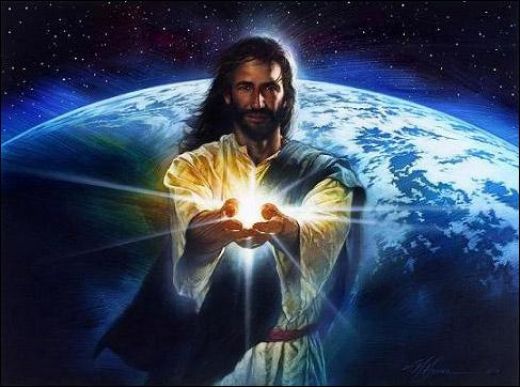 الثالوث
د. ريك غريفيث •   مؤسَّسة الدراسات اللاهوتيَّة الأردنيَّة • BibleStudyDownloads.org
الله
الثالوث
الآب
هو
ليس هو
ليس هو
هو
هو
الابن
الروح
ليس هو
واين هاوس، مخططات اللاهوت والعقيدة المسيحي، ص. 45
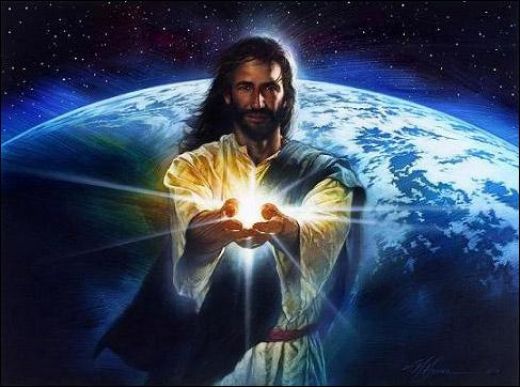 يسوع الخالق
[Speaker Notes: إذا كنت قد بدأت للتوّ في التعرّف على يسوع، فقد تتفاجأ عندما تعلم أن الكتاب المقدس يقول إن يسوع هو الله الخالق! هل حقًا!]
تلخيص الرسالة: يوحنا
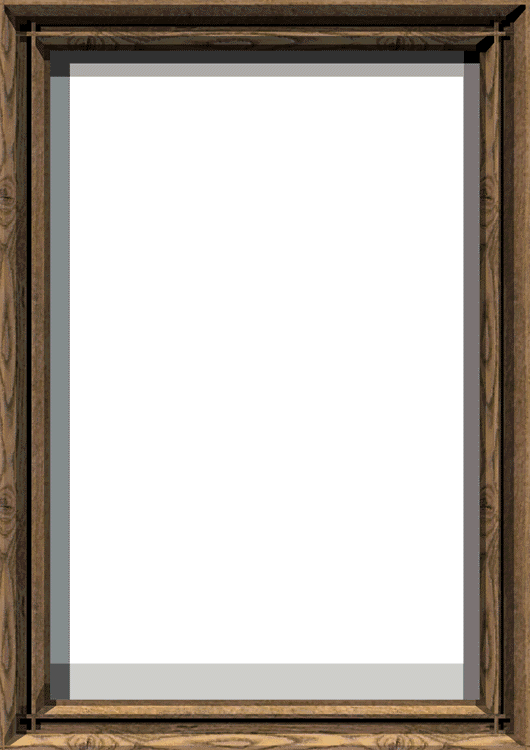 الإصحاح الأول  6 حقائق عظيمة عن
يسوع 
المسيح!
الآية: 1الوجود المسبق
شخص متميّز
كان هو الله
الآية: 2كان موجودًا منذ الأزل
"كل شيء به كان
وبغيره لم يكن 
شيء ممّا كان."
الآية: 3 خالق الكون
يوحنا 1: 3
John 1:3
1
25
[Speaker Notes: الآية 3: هو خالق الكون...
"كل شيء به كان وبغيره لم يكن شيء ممّا كان."]
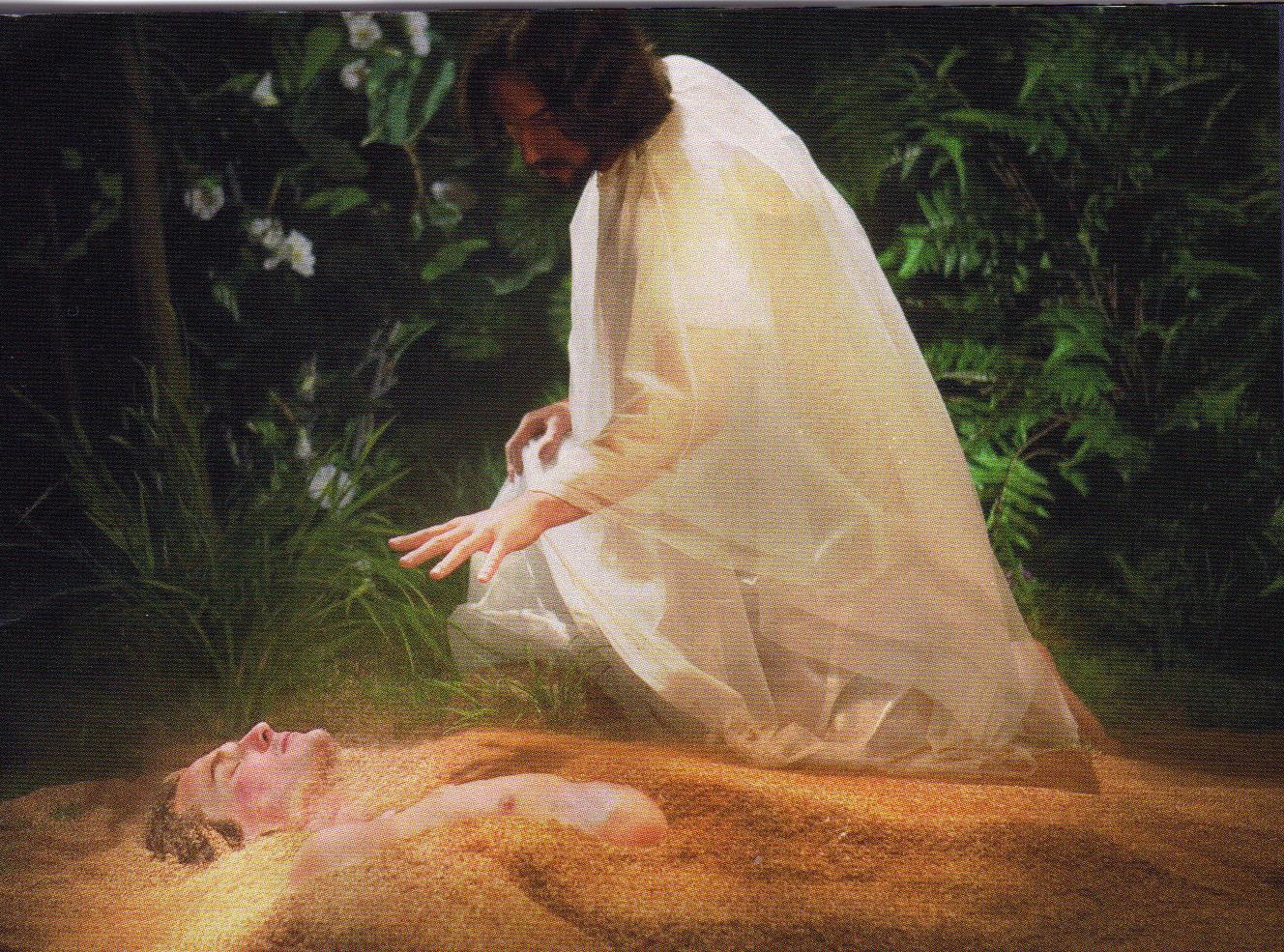 شكّل يسوع آدم من التراب.(يوحنا 1: 3،   تكوين 2: 7)
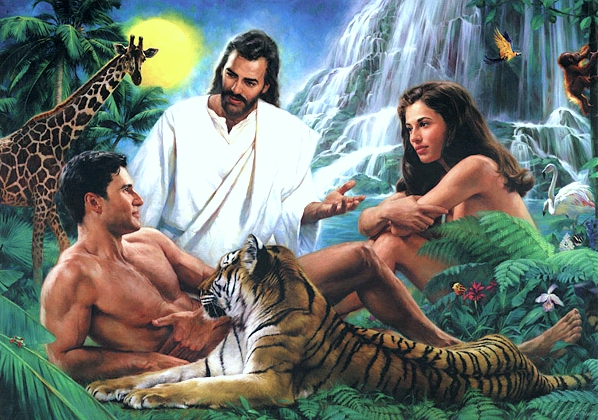 خلق يسوعآدم و حواء(تكوين 2: 21-23، يوحنا 1: 3)
يوحنا 1: 18
اَللهُ لَمْ يَرَهُ أَحَدٌ قَطُّ.
 اَلابْنُ الْوَحِيدُ
الذي هو الله
 الَّذِي هُوَ فِي حِضْنِ الآبِ 
هُوَ خَبَّرَ.
يوحنا 6-8
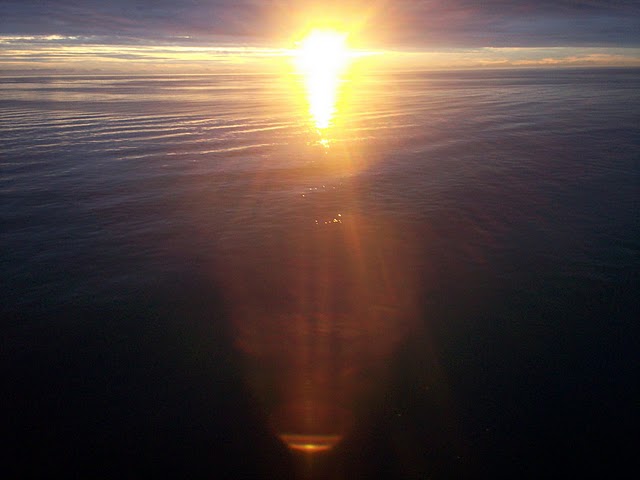 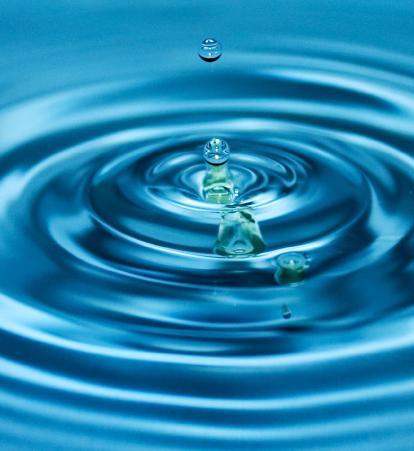 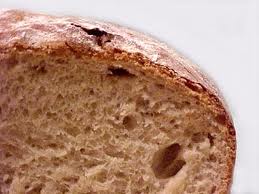 الخبز
6
الماء
7
النور
8
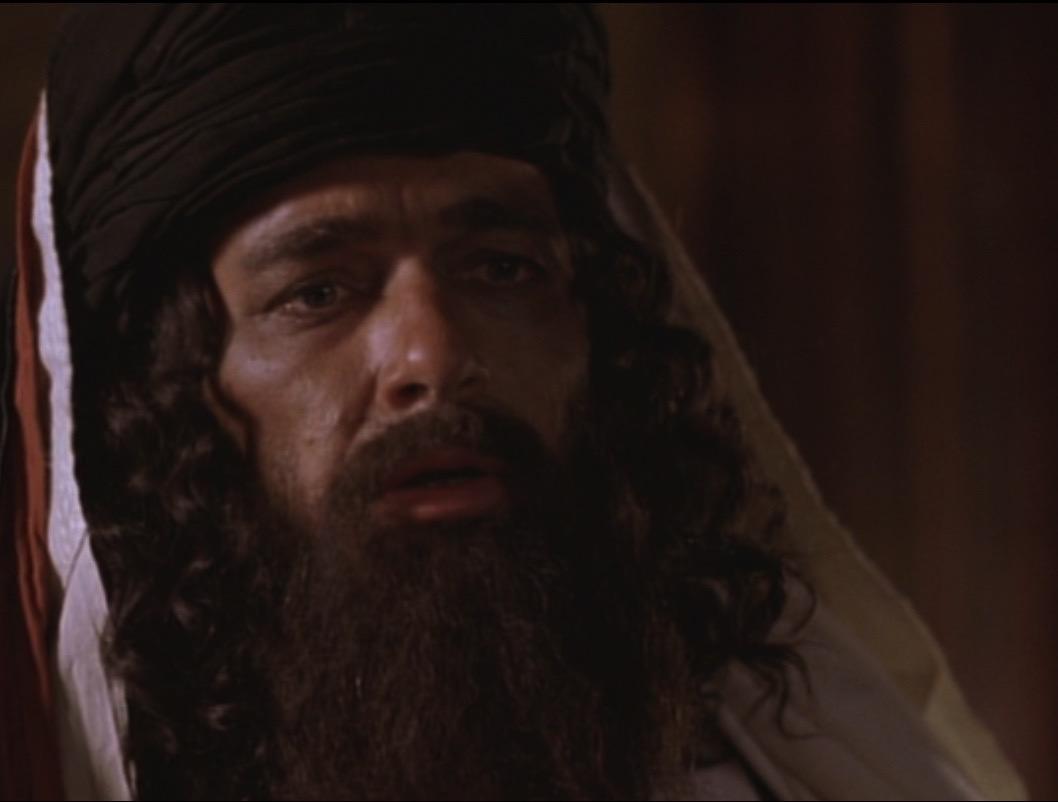 مَن أنت؟
يوحنا 8: 25
"من أنا؟ أنا هو الله"(يوحنا 8: 25-30)
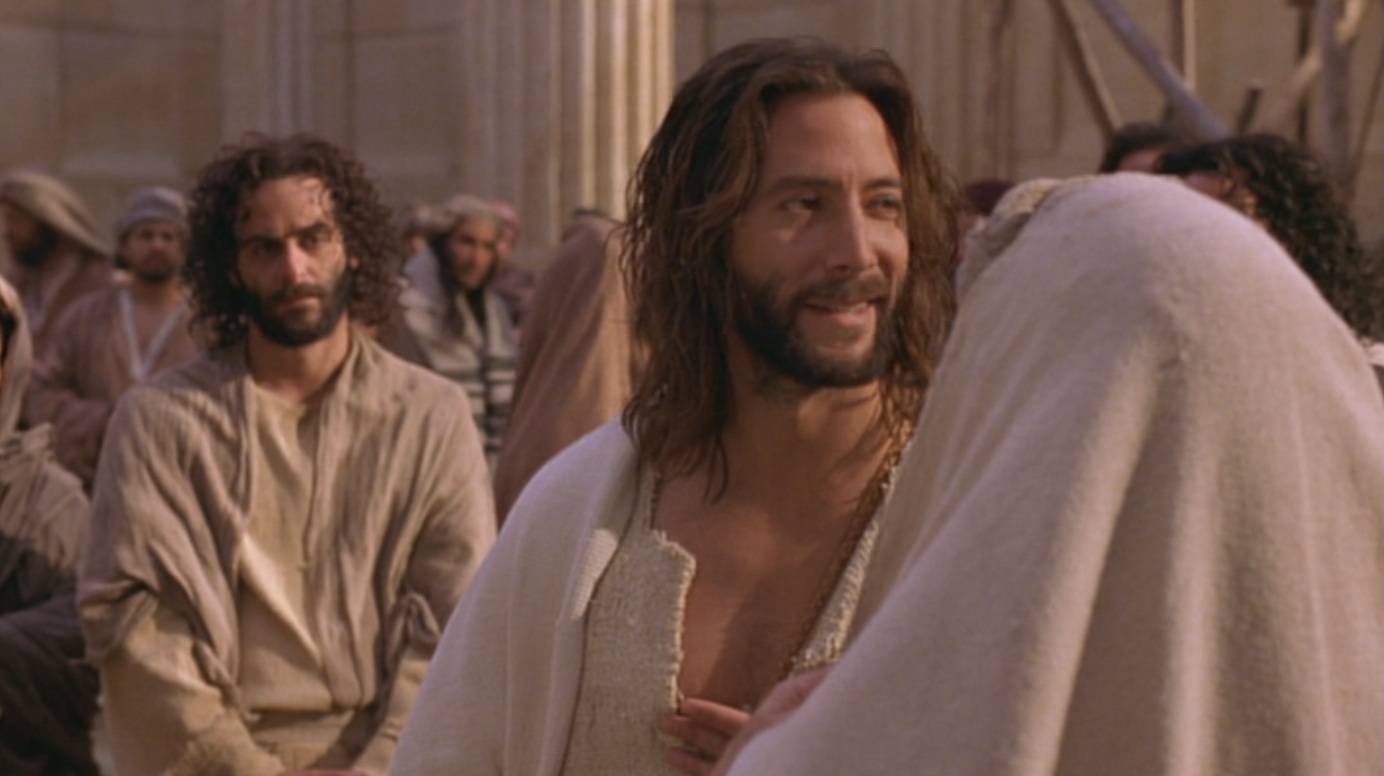 في السموات
حياة أبديّة
على الأرض
يموت بالخطيّة
"فَقَالَ لَهُمْ: أَنْتُمْ مِنْ أَسْفَلُ، أَمَّا أَنَا فَمِنْ فَوْقُ. أَنْتُمْ مِنْ هذَا الْعَالَمِ، أَمَّا أَنَا فَلَسْتُ مِنْ هذَا الْعَالَمِ. فَقُلْتُ لَكُمْ: إِنَّكُمْ تَمُوتُونَ فِي خَطَايَاكُمْ، لأَنَّكُمْ إِنْ لَمْ تُؤْمِنُوا أَنِّي أَنَا هُوَ تَمُوتُونَ فِي خَطَايَاكُمْ." يوحنا 8: 23-24
"قَبْلَ أَنْ يَكُونَ إِبْرَاهِيمُ
 أَنَا كَائِنٌ"
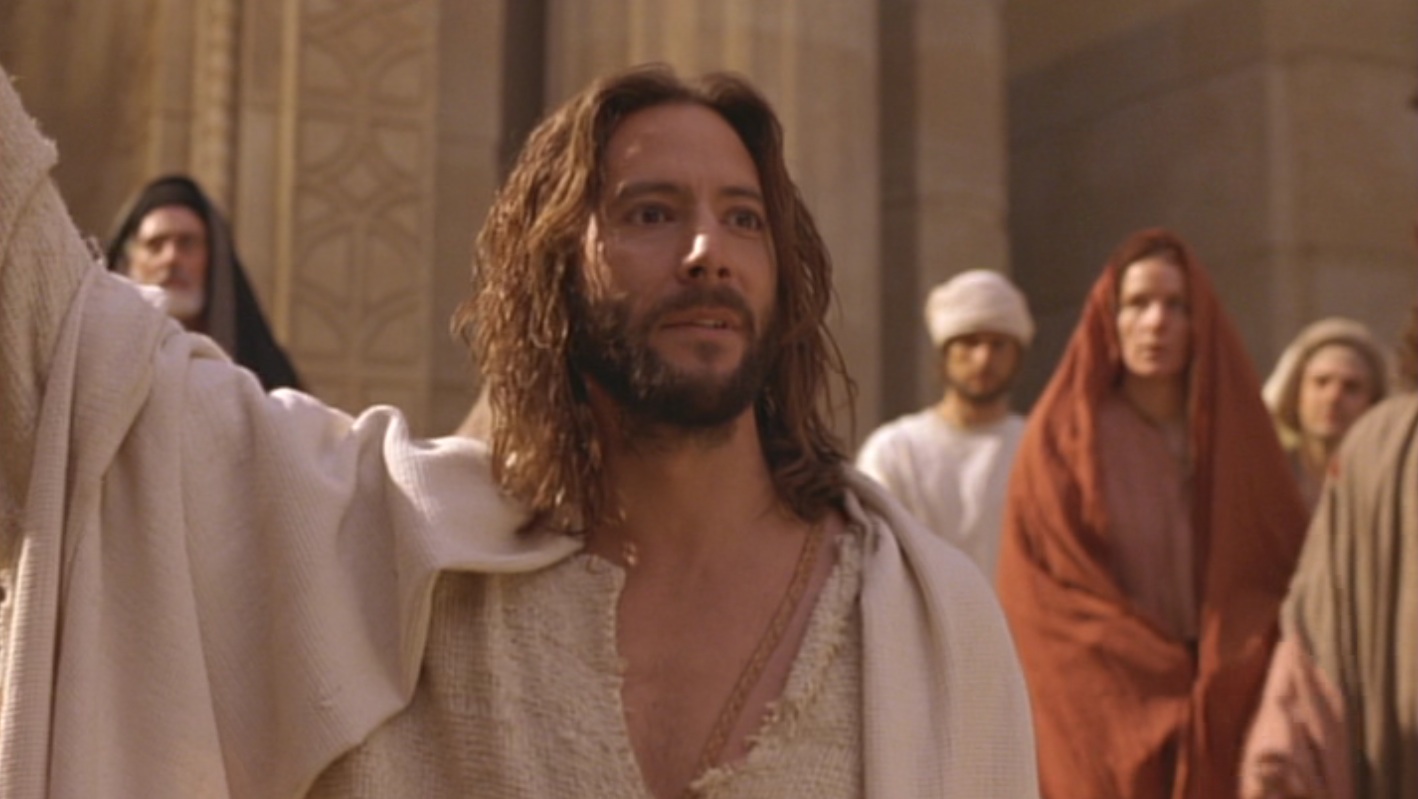 يوحنا 8: 58
أقوال يسوع
"أنا هو"
 في إنجيل يوحنا
"نور العام"
"قبل إبراهيم"
"الراعي الصالح"
"الباب"
"أنا والآب واحد"
"القيامة والحياة"
"الطريق، والحقّ، والحياة"
"الكرمة الحقيقية"
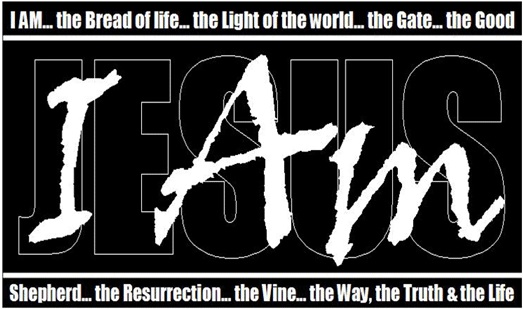 "فَرَفَعُوا حِجَارَةً لِيَرْجُمُوهُ"
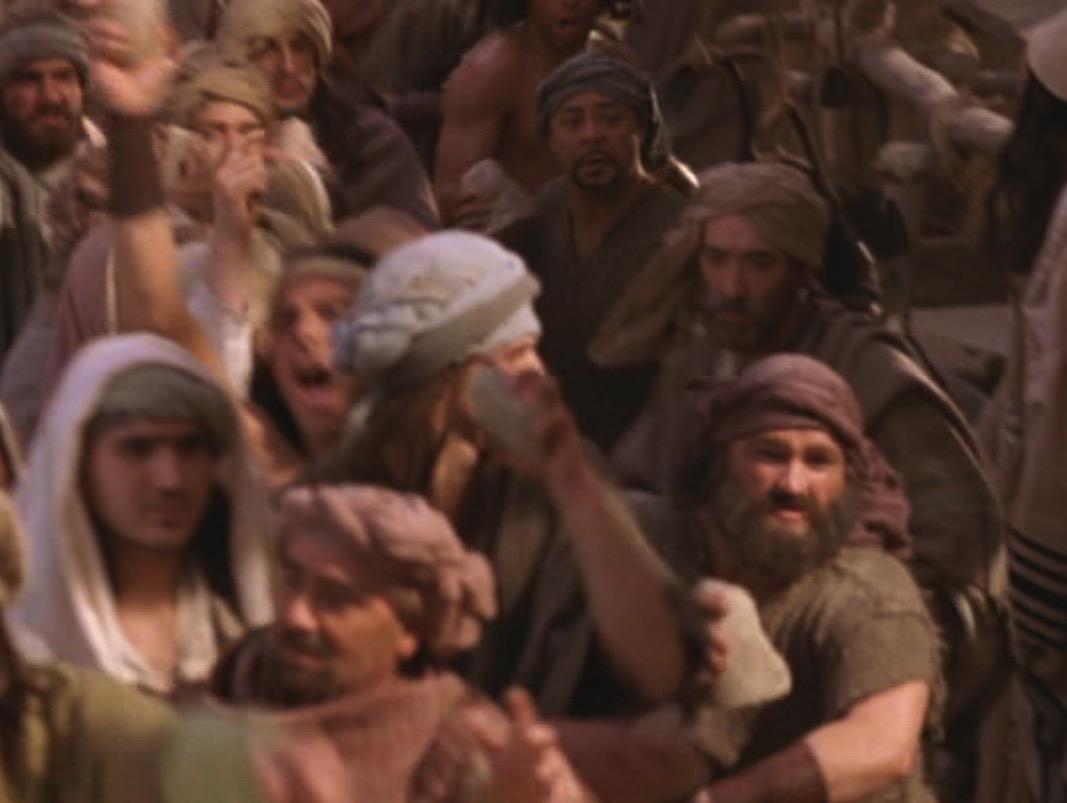 يوحنا 8: 59
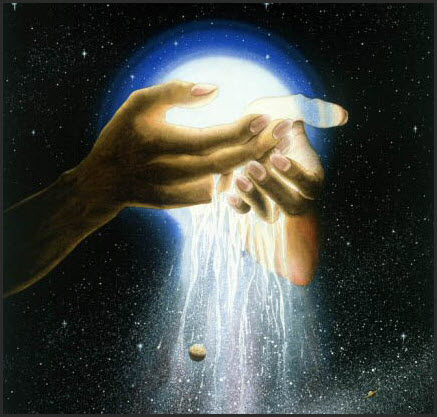 الذي هو صورة الله غير المنظور بكر كل خليقة

كولوسي 1: 15
Colossians 1:16-18
فإنه فيه خلق الكل ما في السماوات وما على الأرض، ما يُرى وما لا يُرى سواء كان عروشاً أم سيادات أم رياسات أم سلاطين. الكلّ به وله قد خُلق الذي هو قبل كل شيء وفيه يقوم الكلّ وهو رأس الجسد الكنيسة الذي هو البداءة بكر من الأموات لكي يكون هو متقدّماً في كلّ شيء

كولوسي 1: 16- 18
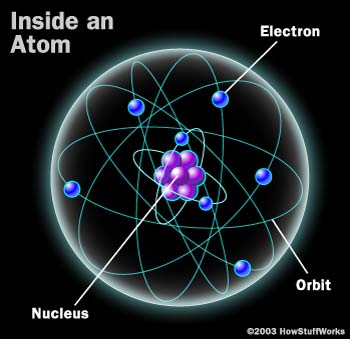 داخل الذرة
إلكترون (سالب)
فيه يقوم الكلّ (2: 17)
المدار
نواة البروتون (موجب)
[Speaker Notes: "الشحنة الكهربائية هي الخاصية الفيزيائية للمادّة التي تجعلها تختبر القوّة عند وضعها في مجال كهرومغناطيسي. هناك نوعان من الشحنات الكهربائية: إيجابي وسلبي." (ويكيبيديا). 
أحد القوانين الأساسية للفيزياء هو أن الشحنات المختلفة تتجاذب. إذن كيف يستمر الإلكترون السالب الشحنة بالدوران حول النواة الموجبة الشحنة؟ لماذا لا يطير الإلكترون نحو النواة؟ تقول الآية 17، "وفيه يقوم الكلّ."
قانون آخر يقول إن الشحنات المتشابة تتنافر. جيّد بما فيه الكفاية، لكن لماذا لا ينطبق هذا على كلّ ذرة؟ لماذا لا تتنافر كل هذه البروتونات موجبة الشحنة بعضها مع بعض وتطير في الفضاء؟ تقول الآية 17، "وفيه يقوم الكل."]
الفلسفةاليونانية
اُنْظُرُوا أَنْ لاَ يَكُونَ أَحَدٌ يَسْبِيكُمْ بِالْفَلْسَفَةِ وَبِغُرُورٍ بَاطِل، حَسَبَ تَقْلِيدِ النَّاسِ، حَسَبَ أَرْكَانِ الْعَالَمِ، وَلَيْسَ حَسَبَ الْمَسِيحِ.

(2: 8)
لا يحتاج الأشخاص الطيبون إلى قوانين تخبرهم بالتصرف بمسؤولية، بينما سيجد الأشرار طريقة للالتفاف 
على القوانين

أفلاطون
348 - 423 ق.م
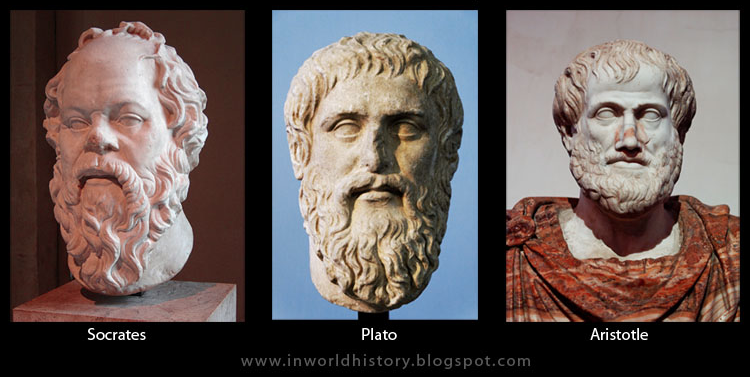 سقراط
أفلاطون
أرسطو
الآية المفتاحية
187
فإنه فيه يحلّ كلّ ملء اللاهوت جسدياً
(كولوسي 2: 9)
كولوسي
عبرانيين 1: 1- 2
اَللهُ، بَعْدَ مَا كَلَّمَ الآبَاءَ بِالأَنْبِيَاءِ قَدِيماً، بِأَنْوَاعٍ وَطُرُقٍ كَثِيرَةٍ، كَلَّمَنَا فِي هَذِهِ الأَيَّامِ الأَخِيرَةِ فِي ابْنِهِ-الَّذِي جَعَلَهُ وَارِثاً لِكُلِّ شَيْءٍ، الَّذِي بِهِ أَيْضاً عَمِلَ الْعَالَمِينَ.
[Speaker Notes: 1اَللهُ، بَعْدَ مَا كَلَّمَ الآبَاءَ بِالأَنْبِيَاءِ قَدِيمًا، بِأَنْوَاعٍ وَطُرُق كَثِيرَةٍ، 2  كَلَّمَنَا فِي هذِهِ الأَيَّامِ الأَخِيرَةِ فِي ابْنِهِ، الَّذِي جَعَلَهُ وَارِثًا لِكُلِّ شَيْءٍ، الَّذِي بِهِ أَيْضًا عَمِلَ الْعَالَمِينَ،3 الَّذِي، وَهُوَ بَهَاءُ مَجْدِهِ، وَرَسْمُ جَوْهَرِهِ، وَحَامِلٌ كُلَّ الأَشْيَاءِ بِكَلِمَةِ قُدْرَتِهِ، بَعْدَ مَا صَنَعَ بِنَفْسِهِ تَطْهِيرًا لِخَطَايَانَا، جَلَسَ فِي يَمِينِ الْعَظَمَةِ فِي الأَعَالِي،  4 صَائِرًا أَعْظَمَ مِنَ الْمَلاَئِكَةِ بِمِقْدَارِ مَا وَرِثَ اسْمًا أَفْضَلَ مِنْهُمْ.]
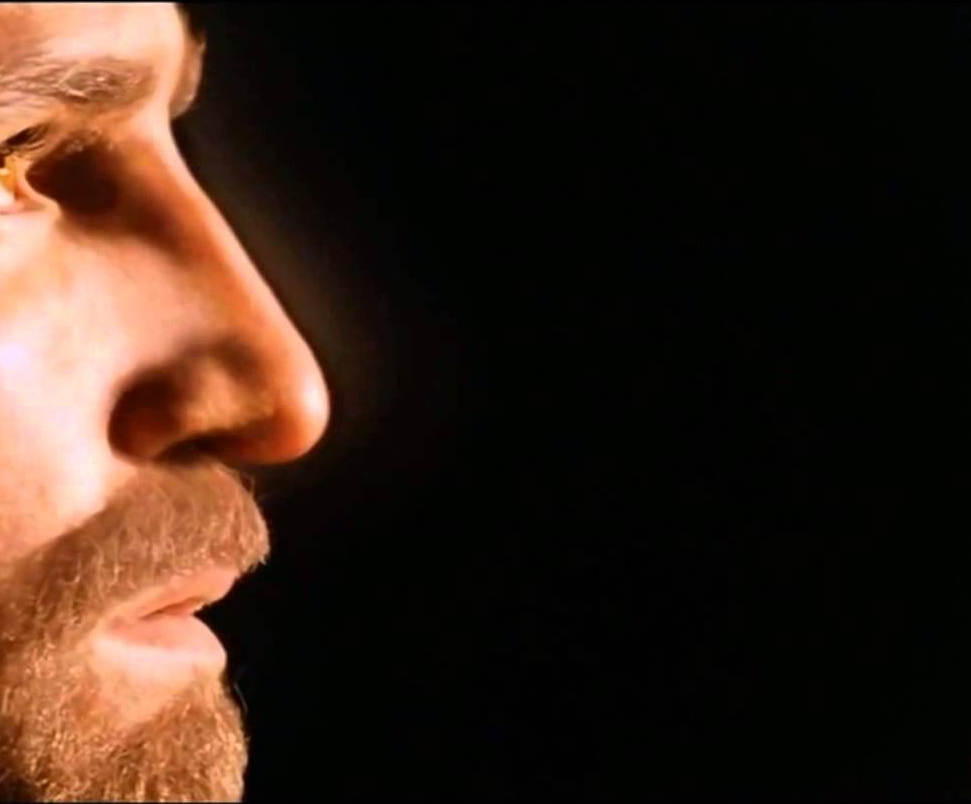 أنت كامل في المسيح كالله (1: 1-4)
1. أعطاك الله نفس الإيمان كما أعطى الرسل بسبب ألوهية المسيح.
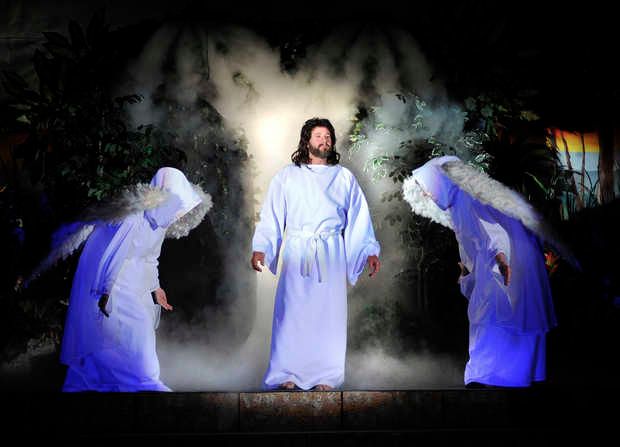 الملائكة تعبد المسيح يسوع
[Speaker Notes: الملائكة منذ الأزل تعبد يسوع على أنه الله (1: 6و 7).]
" وَأَيْضًا مَتَى أَدْخَلَ ٱلْبِكْرَ إِلَى ٱلْعَالَمِ يَقُولُ:
"وَلْتَسْجُدْ لَهُ كُلُّ مَلَائِكَةِ ٱللهِ."
(61: )
[Speaker Notes: إذا كانت الملائكة تعبد يسوع، لذا يجب أن يكون متفوّقًا عليهم، صحيح؟]
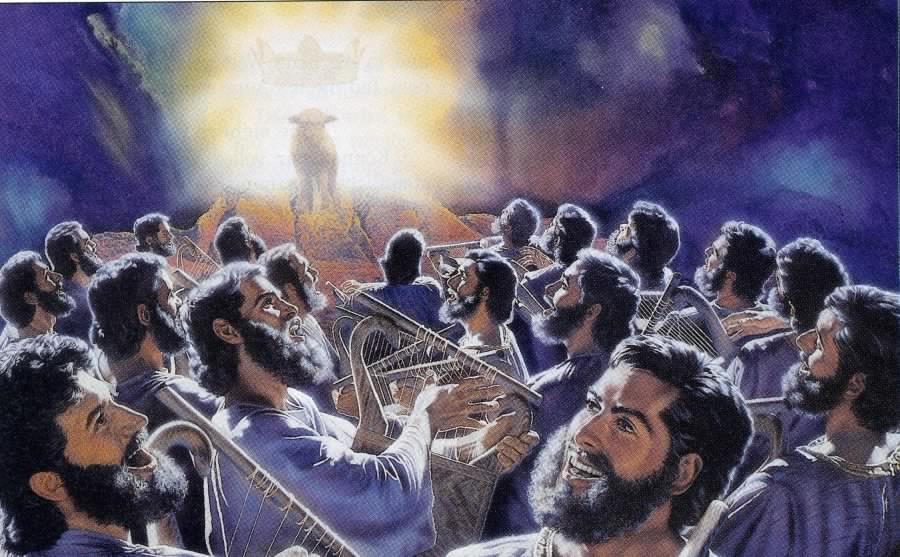 369
'وَهُمْ يَتَرَنَّمُونَ تَرْنِيمَةً جَدِيدَةً قَائِلِينَ: مُسْتَحِقٌّ أَنْتَ أَنْ تَأْخُذَ ٱلسِّفْرَ وَتَفْتَحَ خُتُومَهُ.....(رُؤْيَا يُوحَنَّا 5: 9)
[Speaker Notes: رؤيا 5  تُظهر ملائكة تعبد الحمل]
وَعَنِ ٱلْمَلَائِكَةِ يَقُولُ:
"الصَّانِعُ مَلَائِكَتَهُ رِيَاحًا، وَخُدَّامَهُ لَهِيبَ نَارٍ."
(71: )
[Speaker Notes: الملائكة سريعين للغاية – مثل رياح من نار]
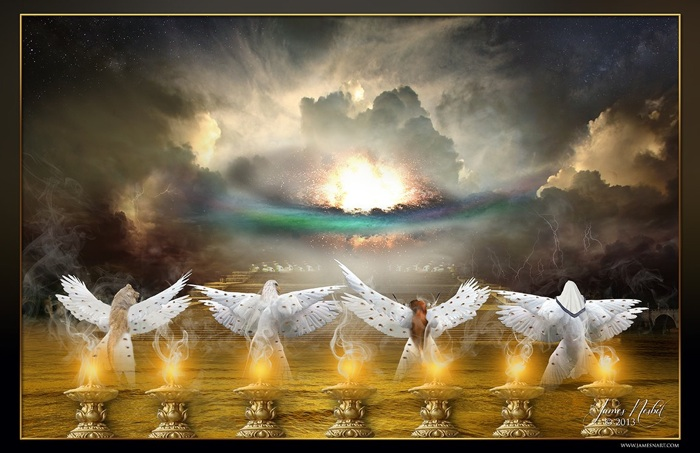 أربعة مخلوقات حيّة (رؤيا 4)
[Speaker Notes: وما زالوا يعبدون المسيح!]
و أما عن الابن
كرسيّك يا الله إلى دهر الدهور 
قضيب استقامة قضيب ملكك
أحببت البرّ وأبغضت الإثم
		من أجل ذلك مسحك الله إلهك 
بزيت الابتهاج أكثر من شركائك
(1: 8-9)
[Speaker Notes: يُطلق على المؤمنين اسم "رفقاء (metochoi) " مع المسيح في مسحه من الله كملك مسياني (1: 9 نقلاً عن مزمور 45: 6-7). .]
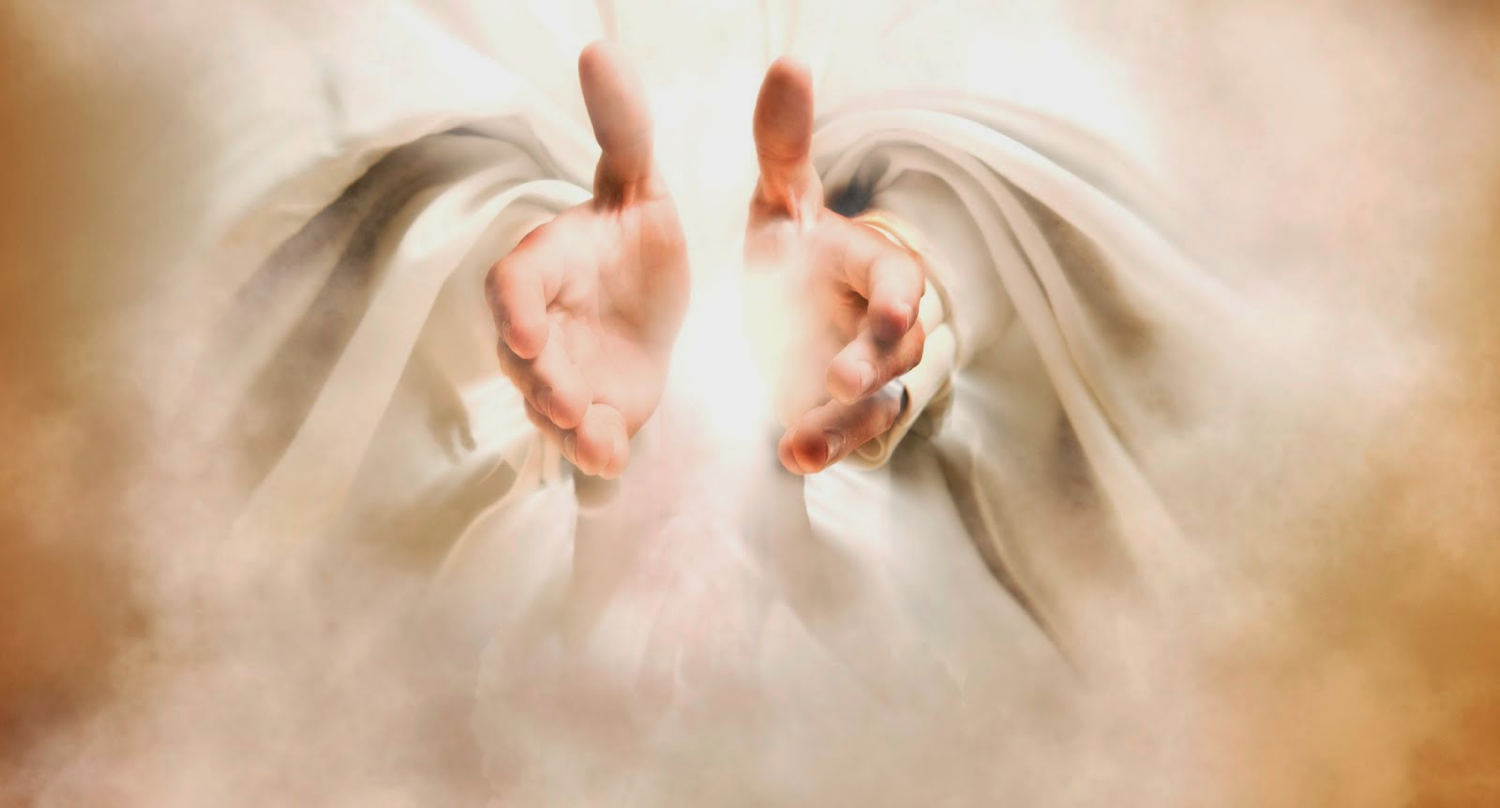 الآب دعا يسوع الله!
[Speaker Notes: ماذا تريد أكثر من هذا: شهادة الآب عن هوية المسيح؟]
وأما عن الابن قال:
"وَأَنْتَ يَا رَبُّ فِي ٱلْبَدْءِ أَسَّسْتَ ٱلْأَرْضَ، وَٱلسَّمَاوَاتُ هِيَ عَمَلُ يَدَيْكَ. هِيَ تَبِيدُ وَلَكِنْ أَنْتَ تَبْقَى، وَكُلُّهَا كَثَوْبٍ تَبْلَى."
(11-10 :1)
[Speaker Notes: الآب يدعو يسوع "سيّد"، وأيضًا "خالق" في الأعداد 10 – 11]
و أما عن الابن…
"وَأَنْتَ يَا رَبُّ فِي ٱلْبَدْءِ أَسَّسْتَ ٱلْأَرْضَ، وَٱلسَّمَاوَاتُ... وَكَرِدَاءٍ تَطْوِيهَا فَتَتَغَيَّرُ. وَلَكِنْ أَنْتَ أَنْتَ، وَسِنُوكَ لَنْ تَفْنَى."
(1: 10أ، 12
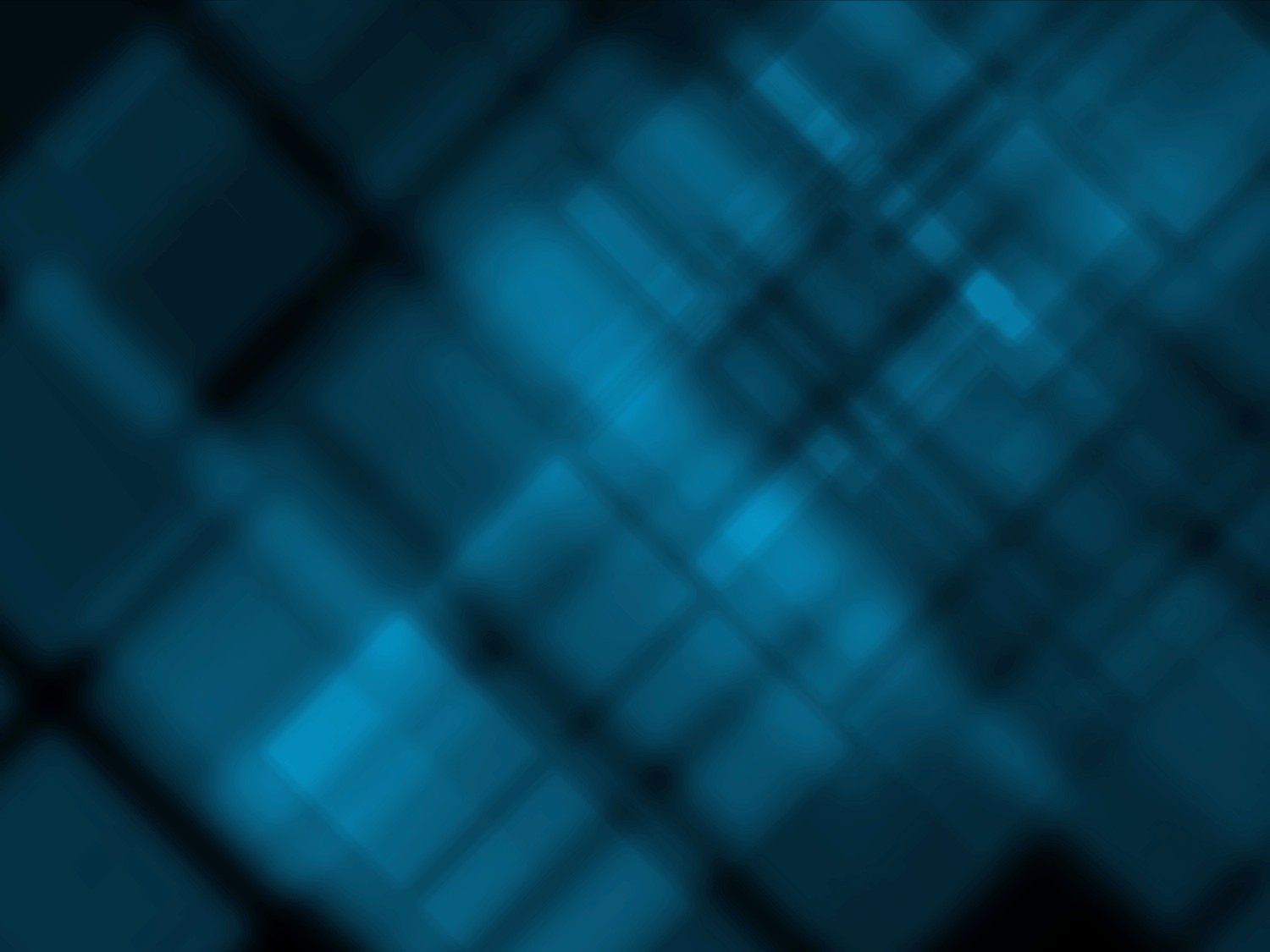 ٢بطرس ١: ١سِمْعَانُ بُطْرُسُ عَبْدُ يَسُوعَ الْمَسِيحِ وَرَسُولُهُ، إِلَى الَّذِينَ نَالُوا مَعَنَا إِيمَاناً ثَمِيناً مُسَاوِياً لَنَا، بِبِرِّ إِلَهِنَا وَالْمُخَلِّصِ يَسُوعَ الْمَسِيحِ.
[Speaker Notes: يلاحظ بطرس أن قرّاءه لديهم نفس إيمان "إيماننا". (1أ) 
هناك شعور كبير بالتواضع هنا حيث يضع الرسول العظيم نفسه في نفس مستوى قرائه الودودين.
في هذا العالم ما قبل الغنوسي، كان المعلّمون يفخرون بأنفسهم بامتيازاتهم، ما يُسمى بـ "المعرفة السرية".
ومع ذلك، يقول بطرس إن البرّ الذي وفّره لنا يسوع المسيح يمنحنا جميعًا "نفس الإيمان"رائع! 
تعلّم عبارة "إلهنا ومخلصنا" أيضًا ألوهية المسيح. (1ب) 
"تشير القواعد النحوية هنا بوضوح إلى أن" الله والمخلّص" أقنومًا واحدًا، وليس اثنين (أي، هناك مقالة Gr تحتوي على مادتين أساسيتين). هذا المقطع يتناسب مع المقاطع الكريستولوجية العظيمة في العهد الجديد التي تعلّم بوضوح أن يسوع المسيح مساوٍ في الطبيعة مع الله الآب." (جانجل  2: 863-64، BKC)  
علينا أن نفهم أن إيماننا بيسوع باعتباره الله، وليس مجرّد معلم للمعرفة.]
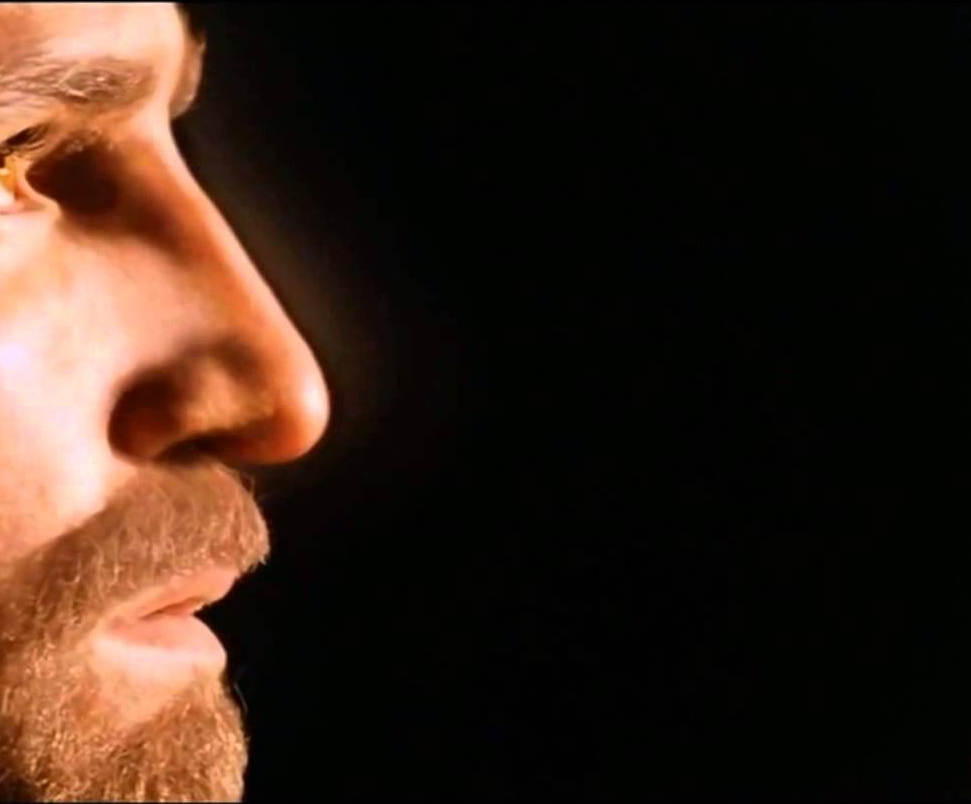 أنت كامل في المسيح كالله (1: 1-4)
1. أعطاك الله نفس الإيمان كما أعطى الرسل بسبب ألوهية المسيح.
2. أظهر لنا الله شخص المسيح للنعمة والسلام.
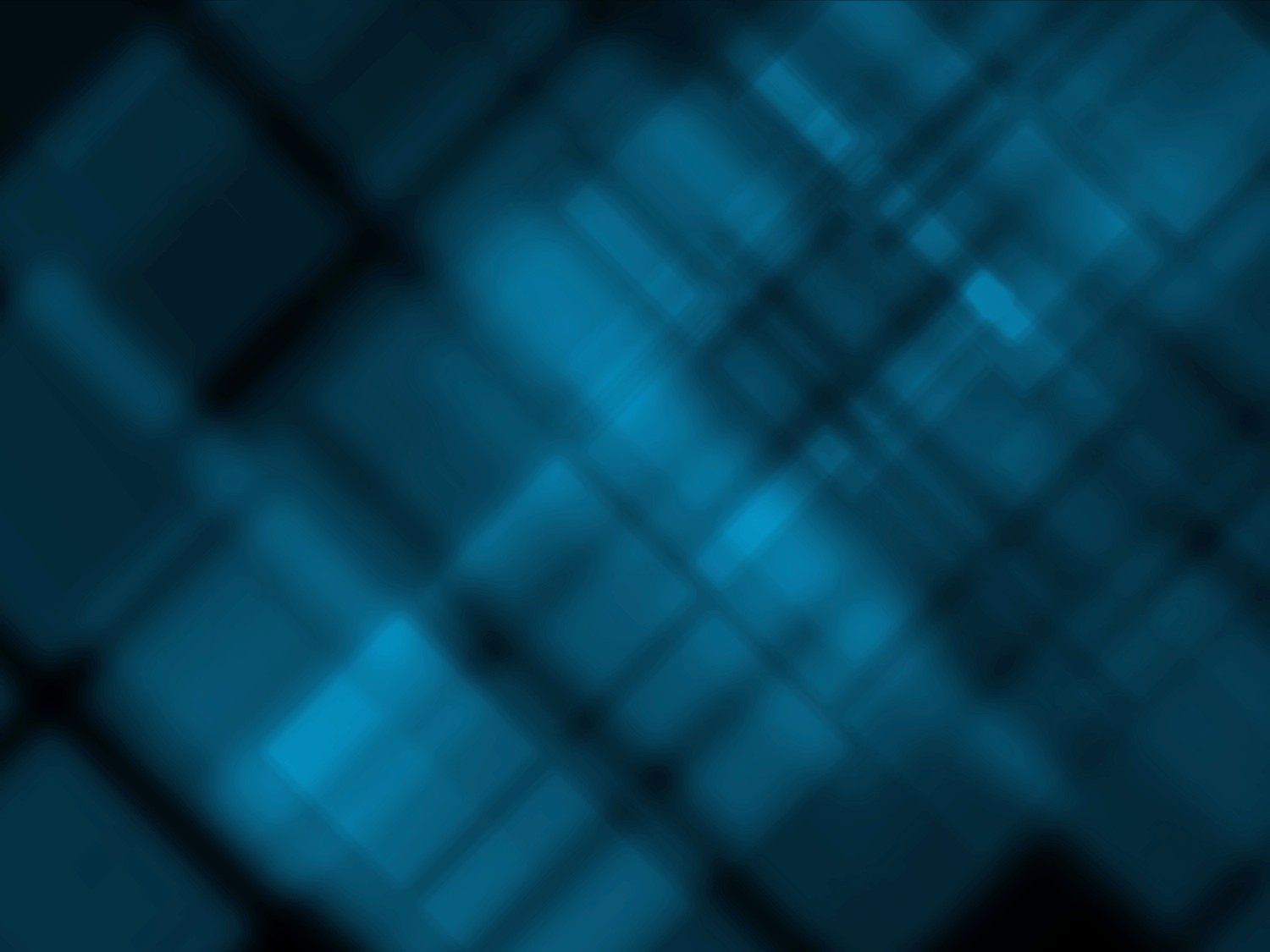 ٢بطرس ١: ٢لِتَكْثُرْ لَكُمُ النِّعْمَةُ وَالسَّلاَمُ بِمَعْرِفَةِ اللَّهِ وَيَسُوعَ رَبِّنَا.
[Speaker Notes: يُرينا الله شخص المسيح للنعمة والسلام. (2)
تشير كلمة "معرفة" هنا إلى علاقة شخصيّة حميمة.
نحتاج أن نعرف أن النعمة في المسيح. (2أ) 
نحتاج أن نعرف أن المسيح وحده يمنحنا السلام. (2ب)]
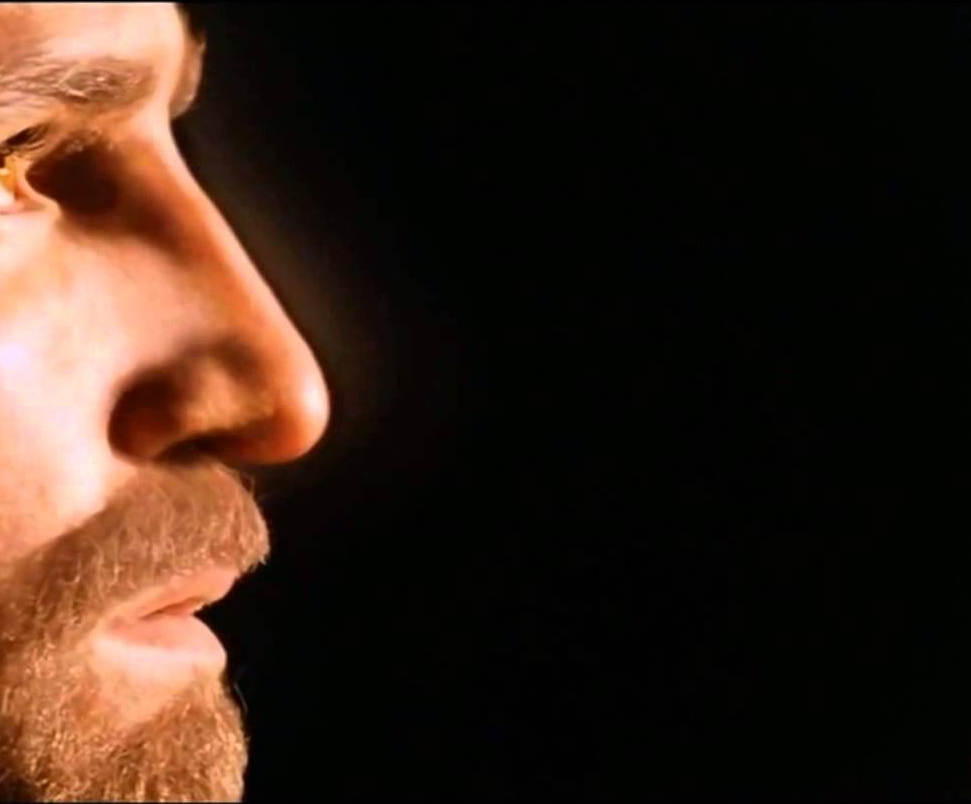 الربّ يسوع المسيح
الله
الإله
سيّد
الربّ
يسوع
المسيح
الملك
المخلّص
المسيح
يسوع
الأَسَدُ
حَمَل
[Speaker Notes: NS-02-Matthew15-28-Slide 339
NS-22-2 Peter-162
TR-03-Deity of Christ-33]
[Speaker Notes: ______________
Common-08]
احصلْ على هذا العرض التقديميِّ مجَّانًا!
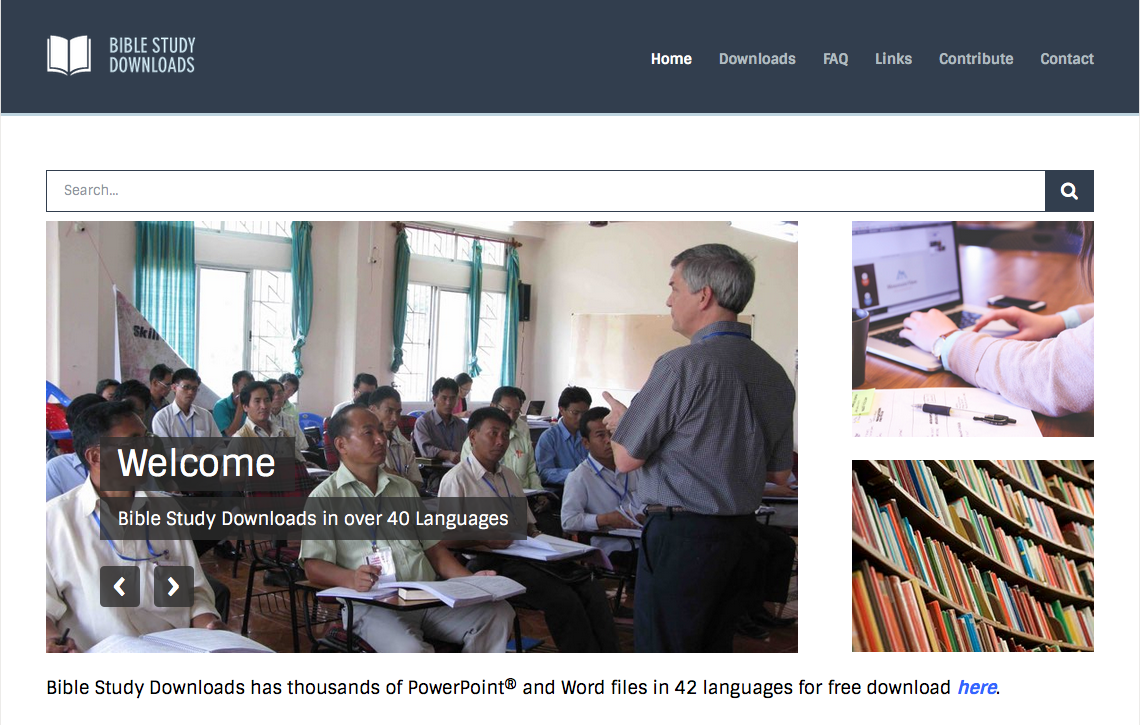 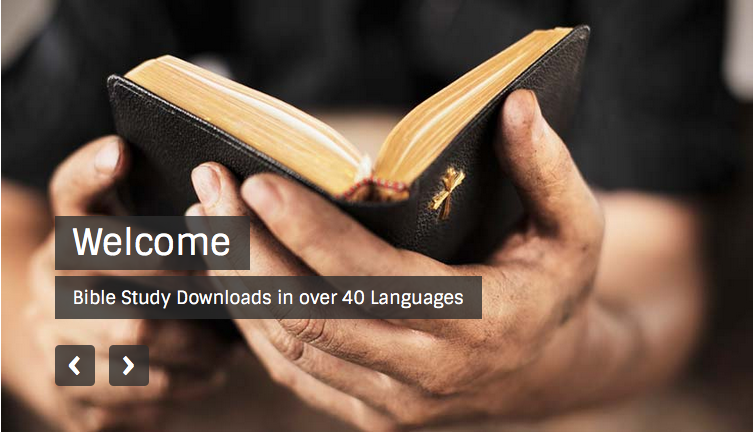 الرابط للعرض التقديميِّ "علم المسيح (كريستولوجيا)" متاحٌ على الموقع الإلكترونيّ: BibleStudyDownloads.org
[Speaker Notes: JE Jesus (Christology) in Arabic
_____________
Common-24]